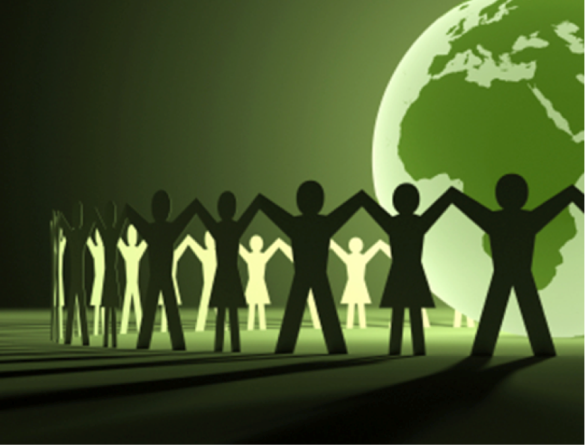 Семинар заместителей директоров по воспитательной работе образовательных учреждений Нытвенского муниципального района
«Социальная адаптация личности и проблемы её формирования в современном мире».
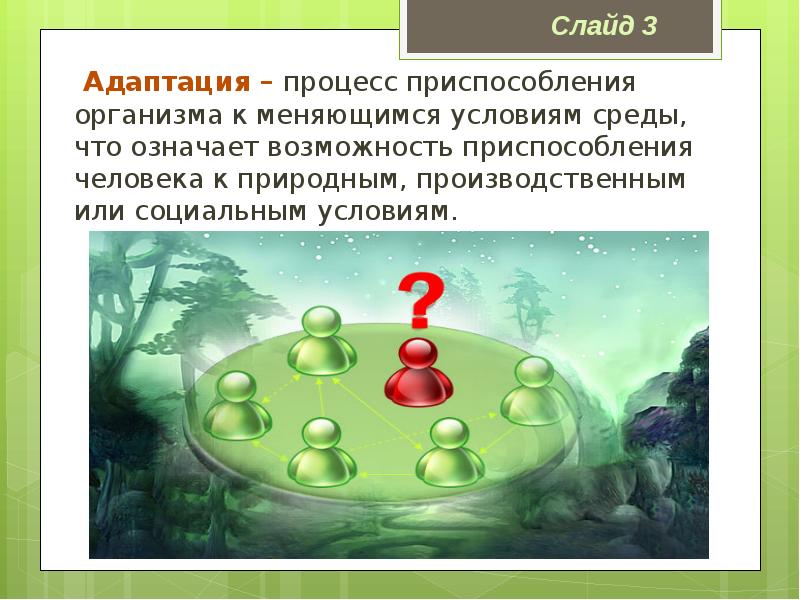 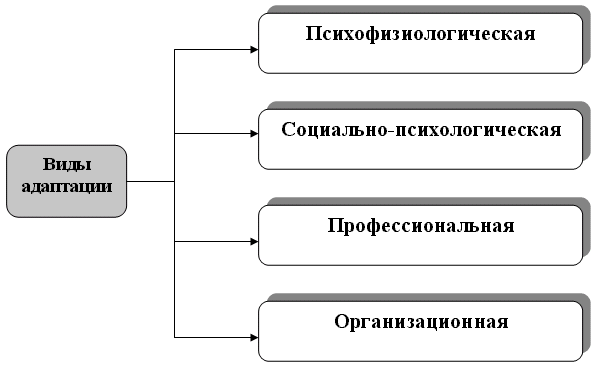 Социальная адаптация - процесс приспособления, освоения личностью или группой новых для неё социальных условий или социальной среды.
Наши первоклассники станут выпускниками в 2026 году
Будущее уже настало!
«Чтобы стать учителем, вы должны быть пророком, потому что вам придётся подготовить людей к миру через тридцать или пятьдесят лет в будущем»
Карл Фердинанд Браун
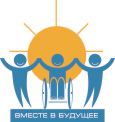 Атлас профессий будущего
Образование:
Модератор
Разработчик образовательных 
траекторий
Тьютор
Организатор проектного 
обучения
Координатор образовательной 
онлайн платформы
Ментор стартапов
Игромастер
Игропедагог
Тренер по майнд-фитнесу
Разработчик инструментов 
обучения состояниям сознания
Навыки XXI века
Критическое мышление
Исследовательские навыки
Проектное мышление
Креативность
Инициативность
Медиаграмотность
Коммуникативность
Глобальное сознание
Толерантность
Ответственность
Межкультурная компетентность
Навыки публичного выступления
Здоровый образ жизни
Кто выживет в XXI веке?
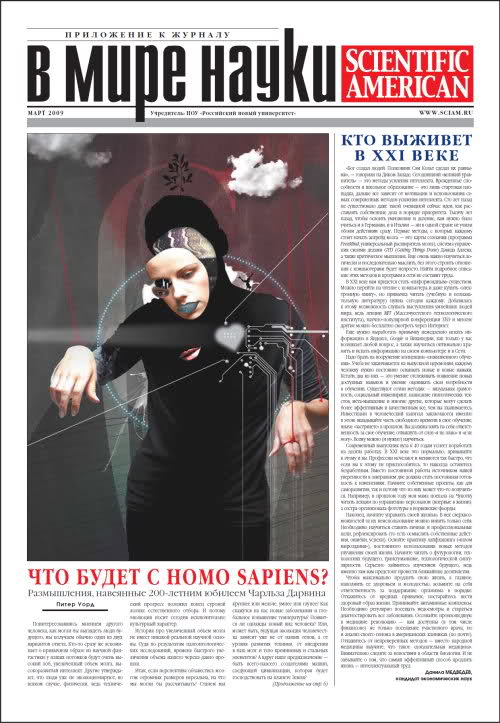 Успешные стратегии, используемые в МАОУ Гимназия Нытвы, способные развивать у учеников навыки XXI века
Образовательная  среда, ориентированная на успех.
Образовательные события, направленные на получение метапредметных результатов.
Выстраивание партнёрских отношений с учениками
Новые технологии в обучении, направленные на развитие мышления учеников.
Проектная и исследовательская среда.
Открытость образовательного пространства
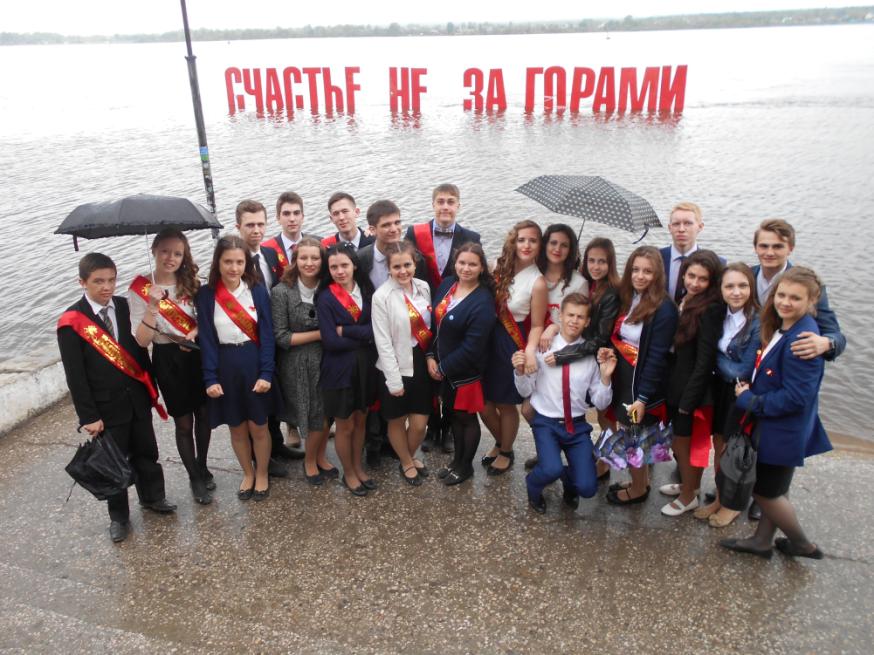